PHÒNG GIÁO DỤC ĐÀO TẠO HUYỆN  ĐẠI LỘC
Trường Mầm Non Đại Quang
Lĩnh vực : Khám Phá Khoa Học 
Chủ điểm : Bản thân gia đình
Đề  tài : Nhu cầu dinh dưỡng cho bé
Lứa tuổi : 5 - 6 tuổi
Giáo viên: Nguyễn Thị Kim Tuyến
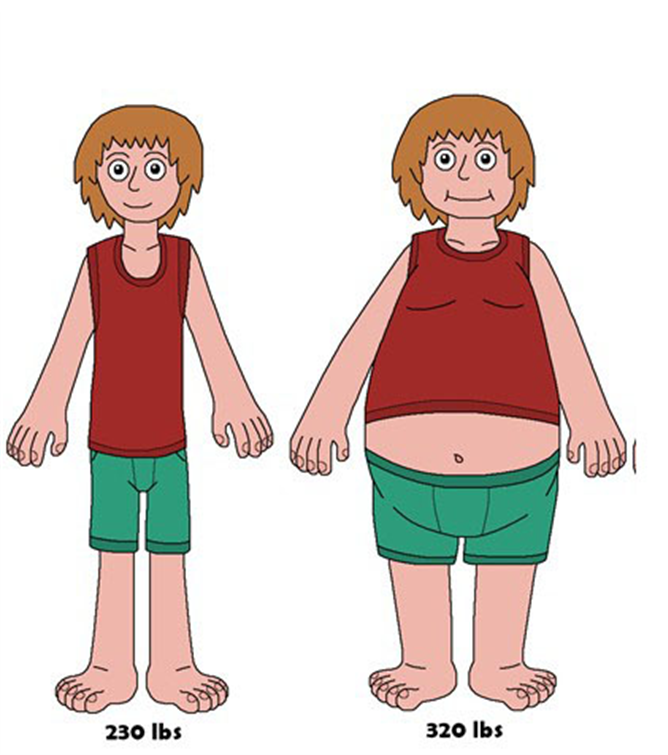 Rau củ quả
Nhiều vitamin
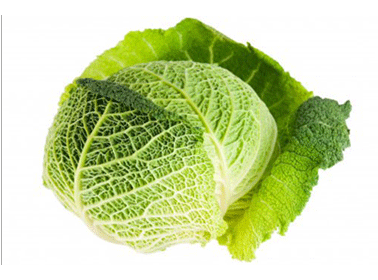 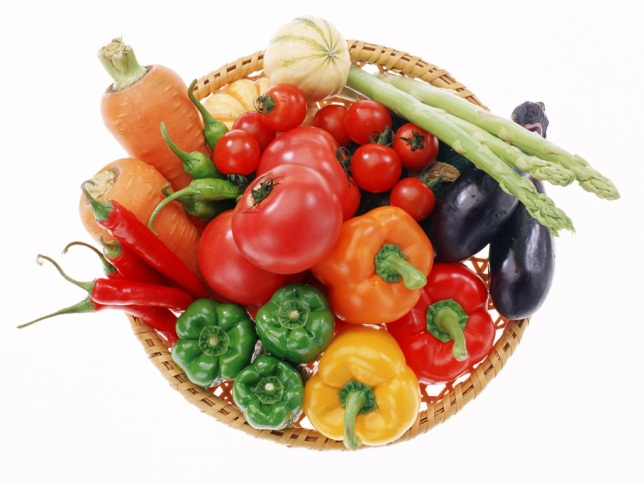 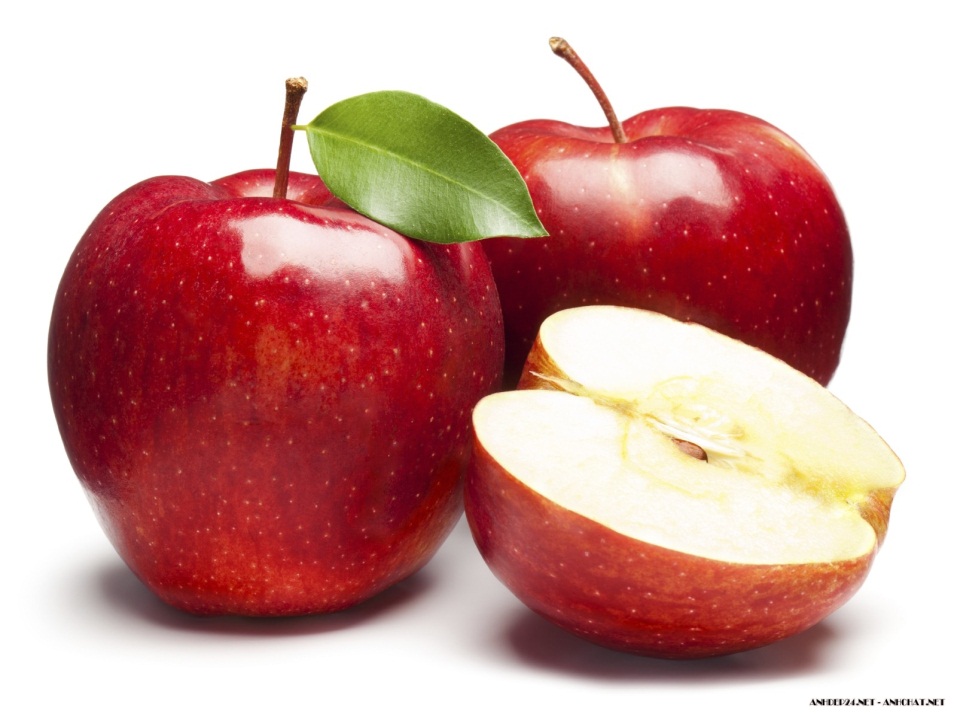 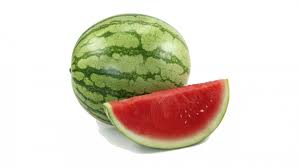 Thực phẩm giàuChất bột
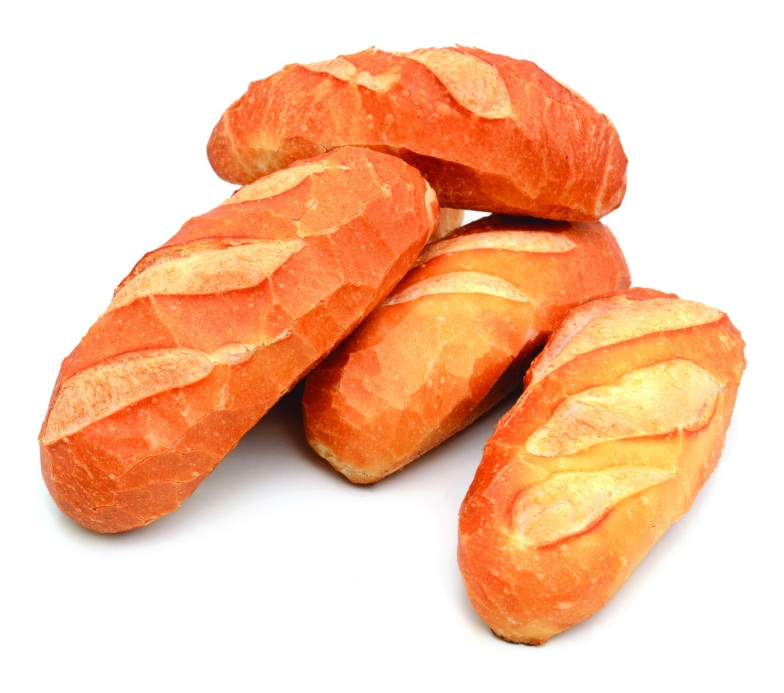 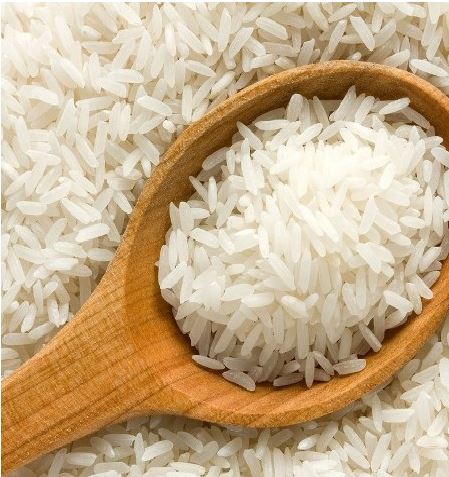 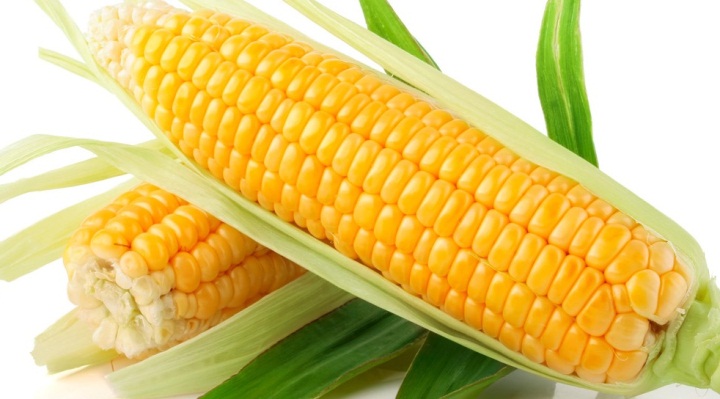 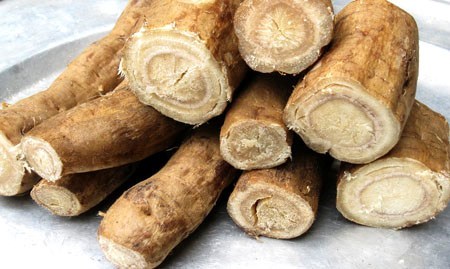 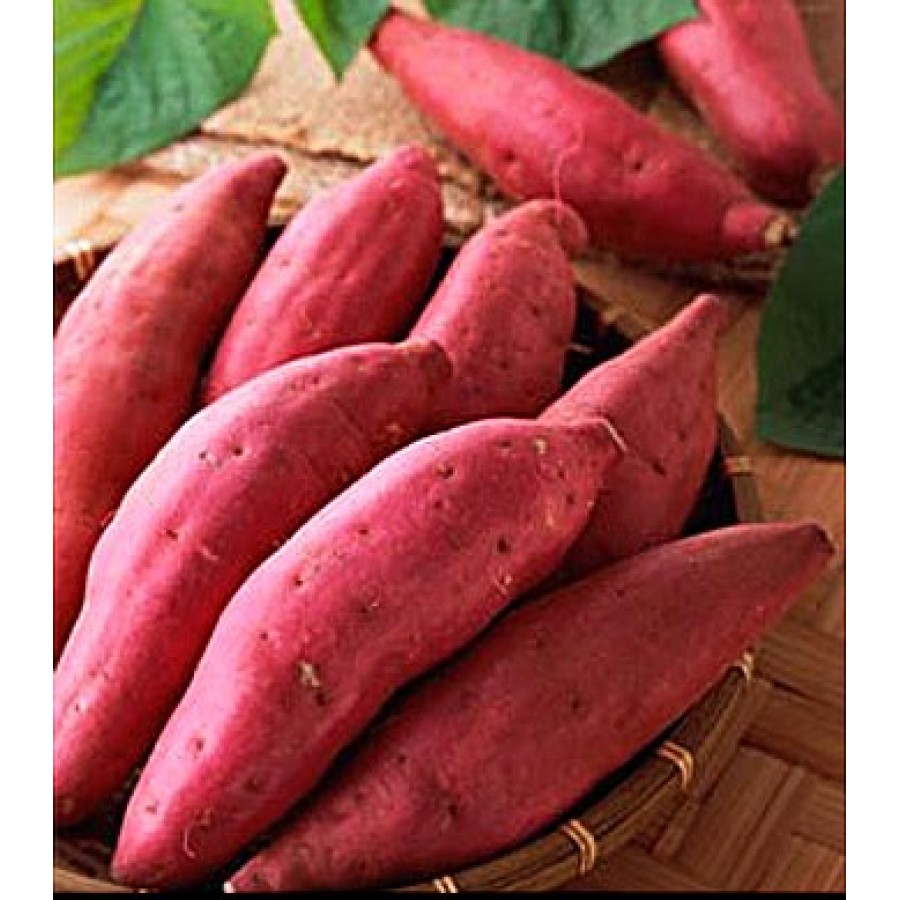 Thực Phẩm giàu Chất Đạm
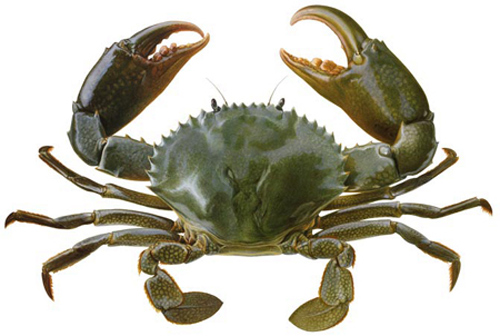 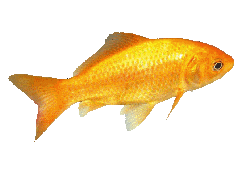 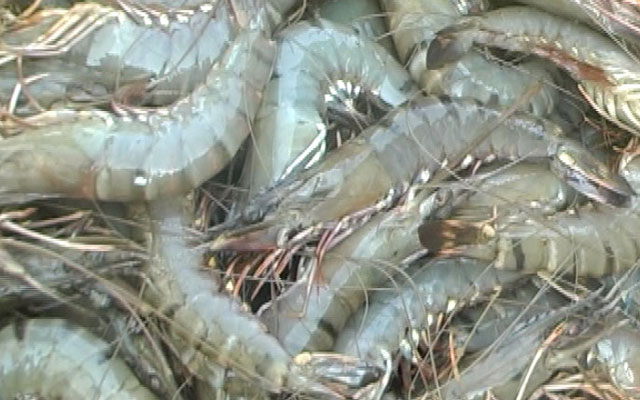 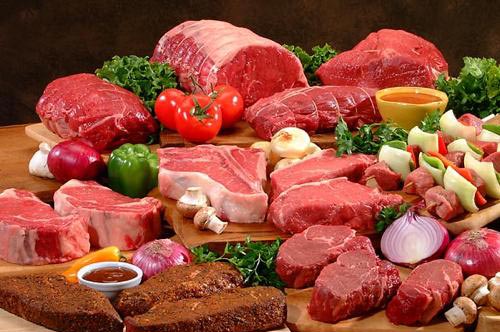 Thực Phẩm Giàu Chất Béo
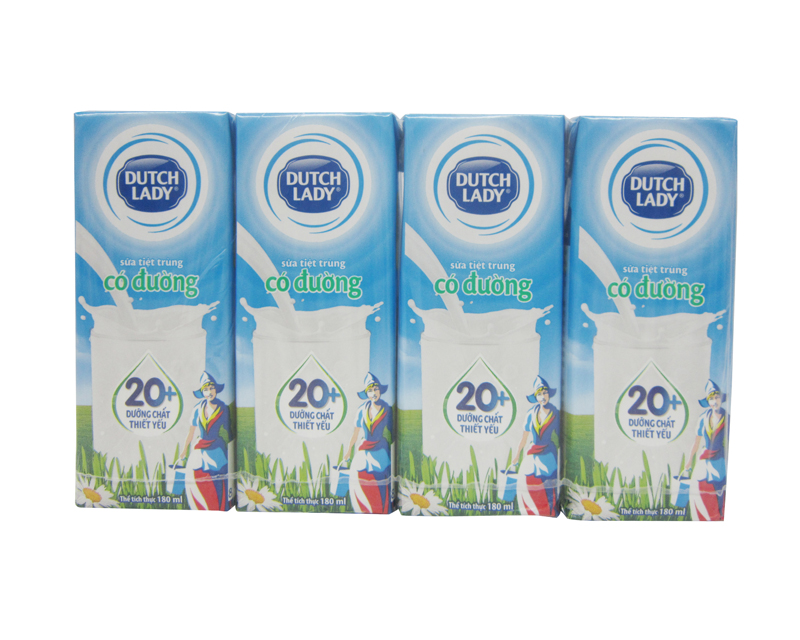 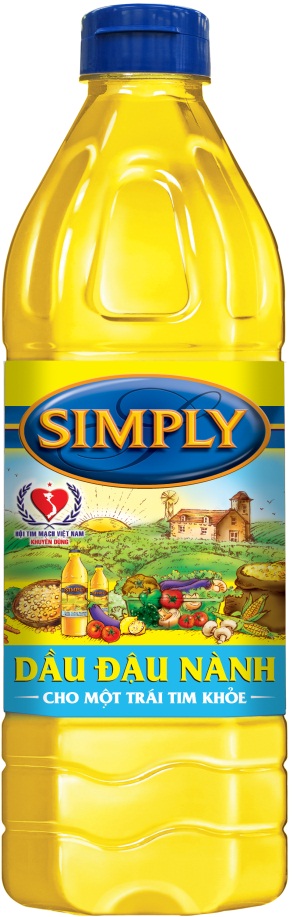 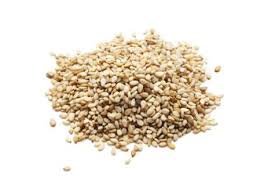 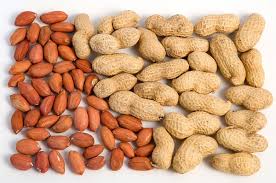 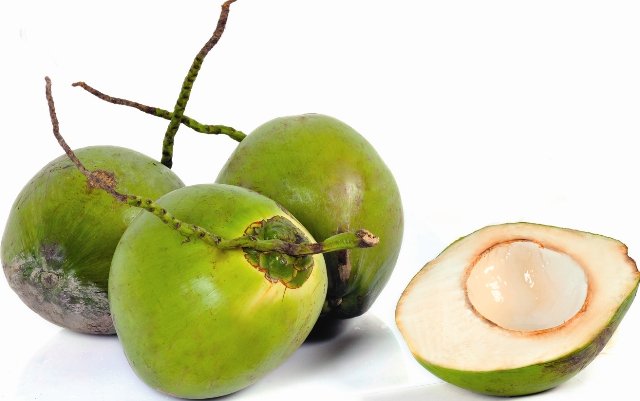 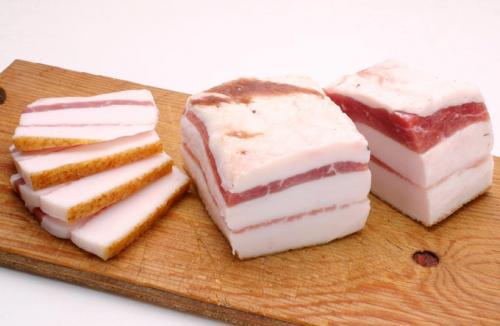 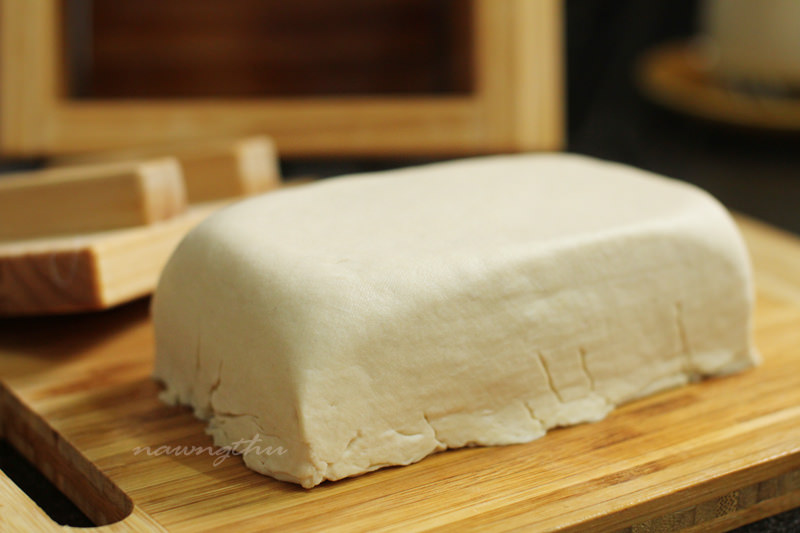 Trò chơi: đội nào nhanh hơn
THực Phẩm Giàu Vitamin
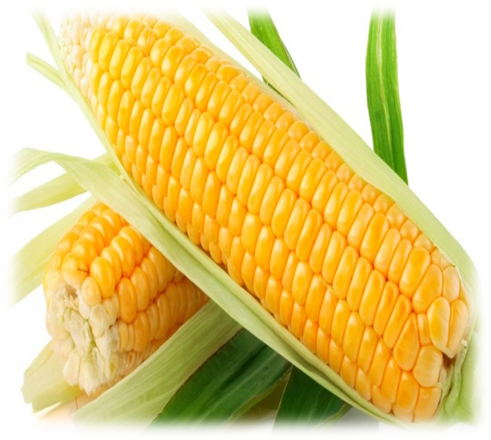 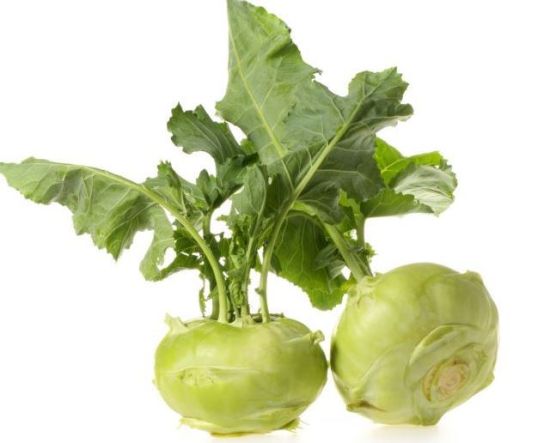 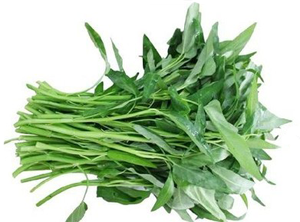 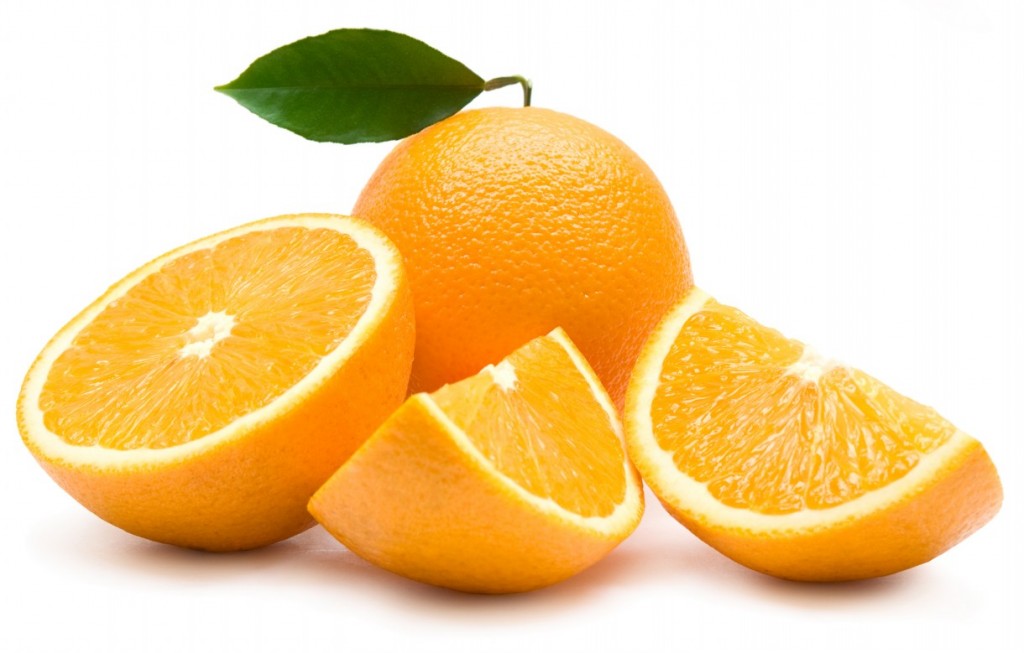 Thực Phẩm Giàu Tinh Bột
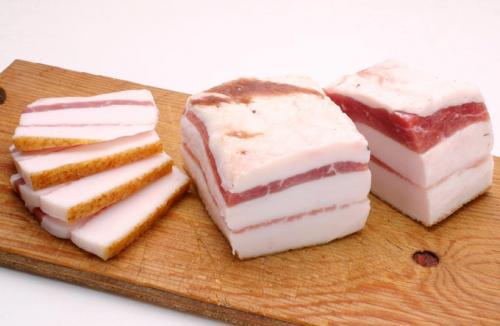 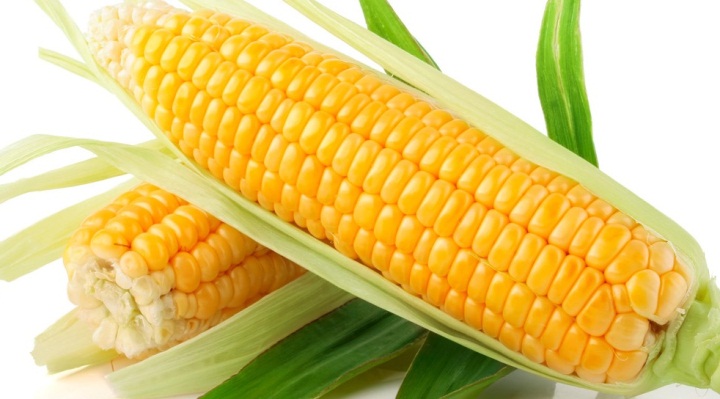 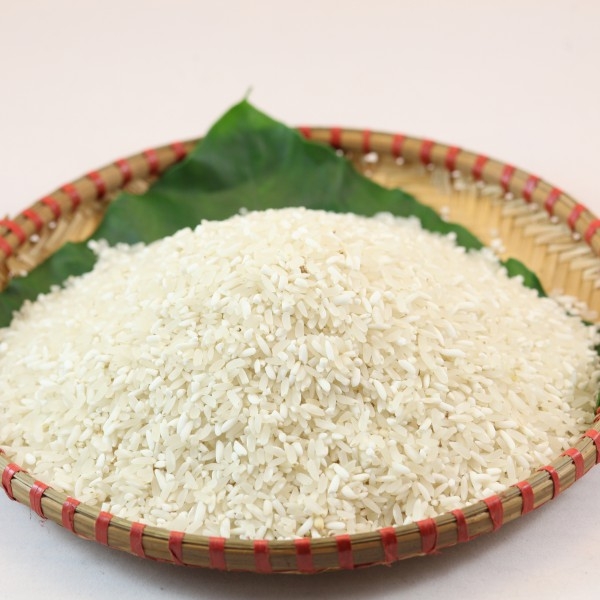 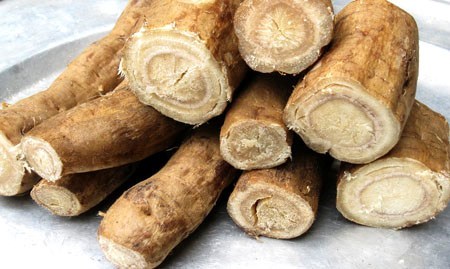 Thực Phẩm Giàu Chất Đạm
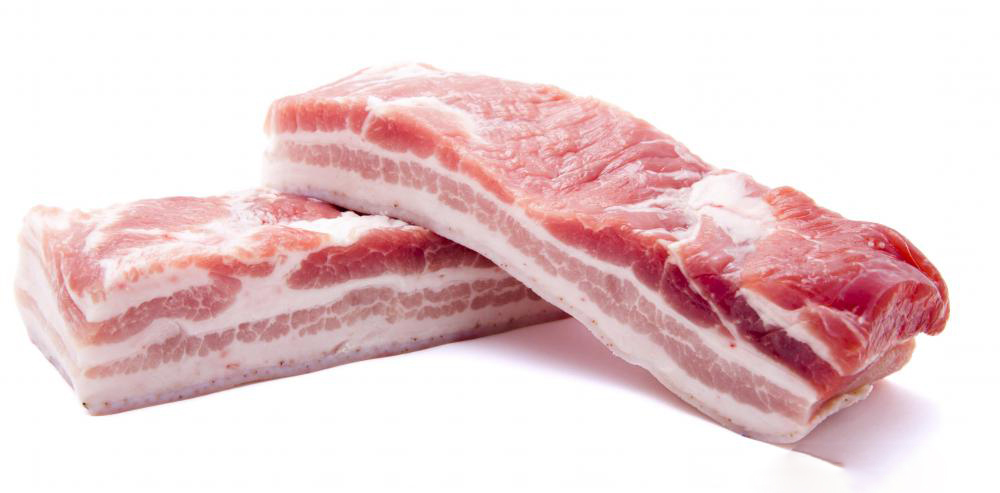 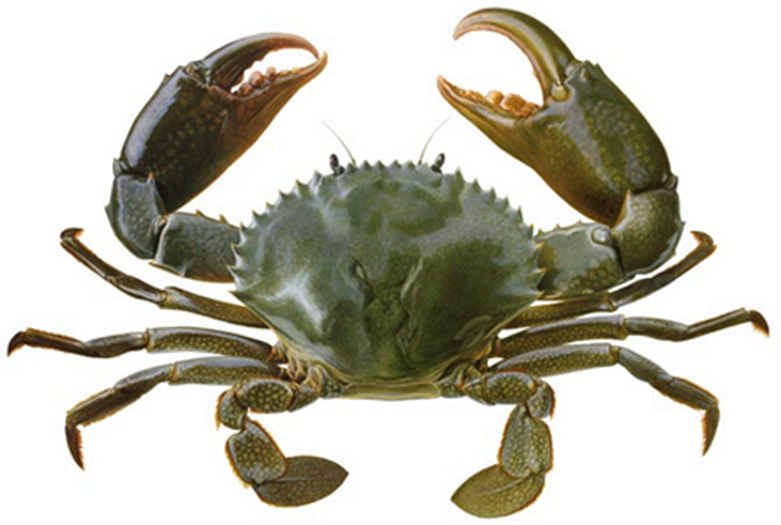 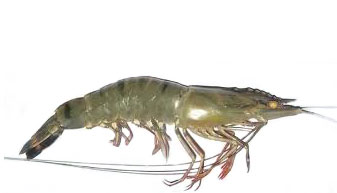 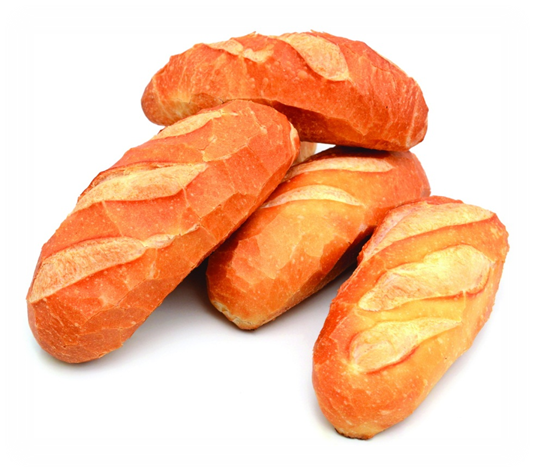 Thực Phẩm Giàu Chất Béo
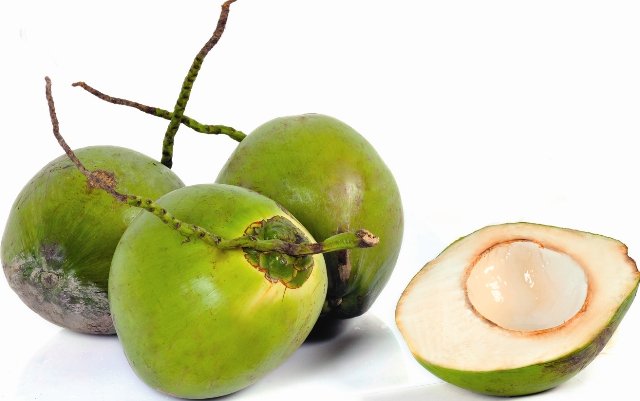 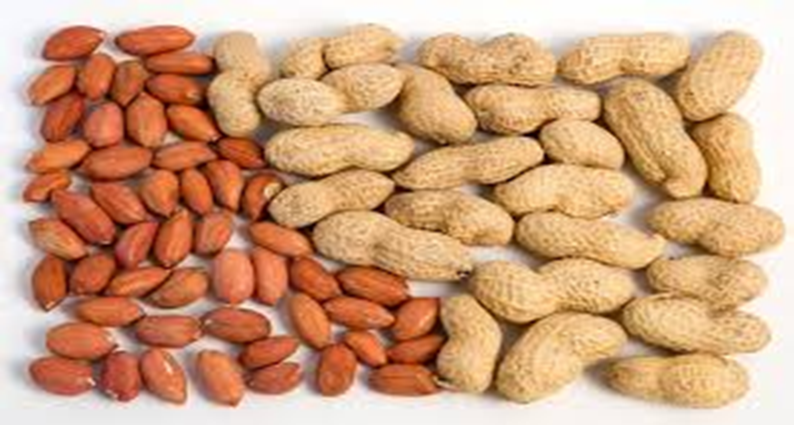 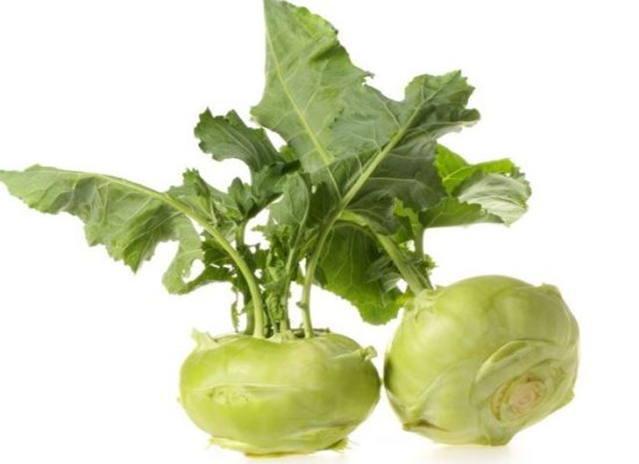 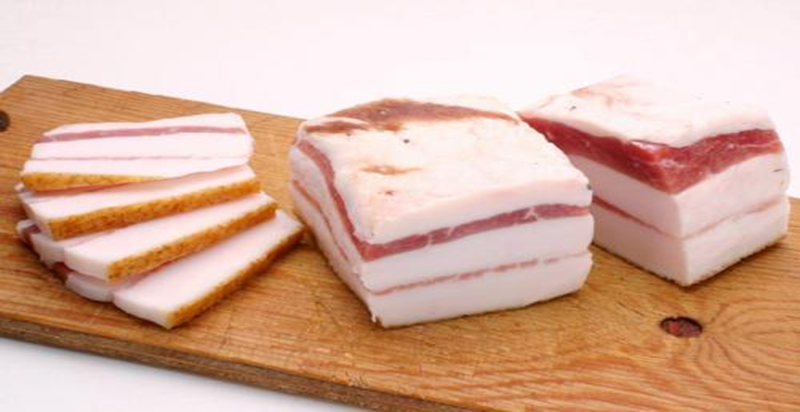 Trò chơi 1: 
ĐỘI NÀO 
NHANH NHẤT
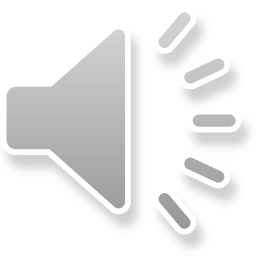 Trò chơi 2: 
Mắt ai tinh
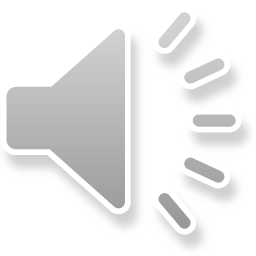 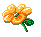 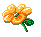 Giê häc ®Õn ®©y lµ kÕt thóc
Chúc các con chăm ngoan học giỏi
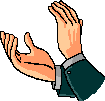 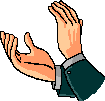 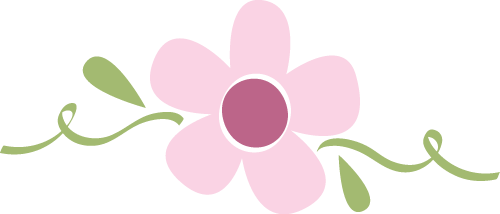 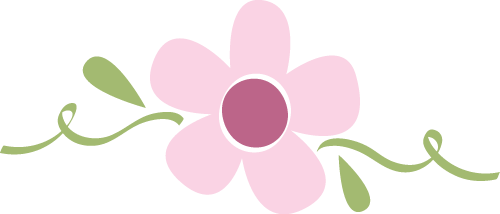 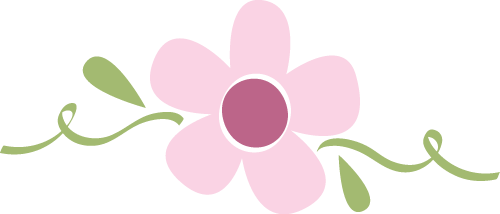 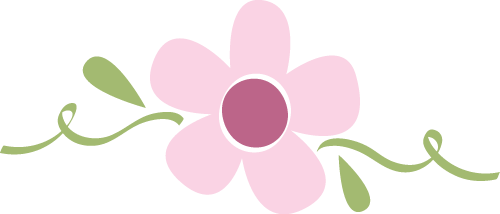 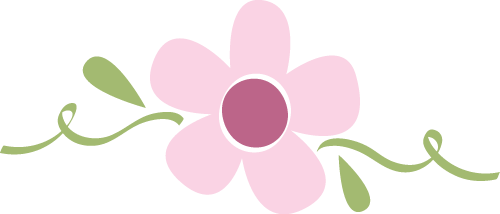